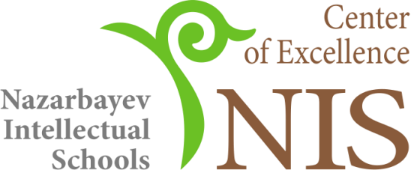 Мастер-класс по составлению карты 
профессиональных затруднений педагогов
Есмагулова Гульнара Сергеевна
менеджер-методист 
филиала Центра педагогического мастерства
 г. Уральска
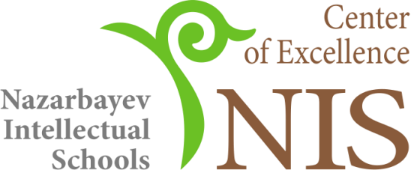 «Никогда не бывает больших дел без больших трудностей».
                                                                                                       Вольтер
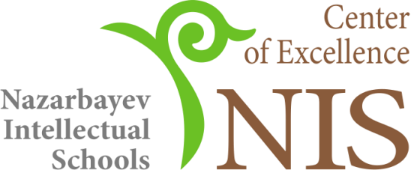 Профессиональные затруднения – своеобразный индикатор «белых пятен» в арсенале профессиональных компетенций педагога.
Академик АПН Ю.К. Бабанский, рассматривает затруднения в деятельности педагога через призму деятельности обучающегося и результатов его успеваемости. Затруднения учителя тесно коррелируют с затруднениями ученика и называются у автора «дидактическими» затруднениями.
Методы выявления профессиональных затруднений:
Индивидуальное собеседование;
Непосредственное и опосредованное наблюдение;
Анкетирование;
Разного вида опросы;
Карты наблюдений
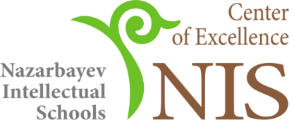 Карта как один из инструментов выявления 
профессиональных затруднений педагогов
Основные цели использования карт:
Получение персональной информации об уровне работы и затруднениях в практике учителей, для последующего её использования в менторской работе и стимулировании профессионального развития;
Проведение статистических исследований о типичных затруднениях и уровне практики учителей для последующего использования данных в процессе выработки направлений, стратегий, планов, программ посткурсовой работы филиалов Центра педагогического мастерства;
Использование карт в качестве сжатых методических руководств, содержащих критерии и параметры практики для работы над её пониманием, совершенствованием, развитием – как в рамках курсовой работы, так и в рамках посткурсовой поддержки тренеров, учителей-менторов, школьных коучей.
Обыдёнкина Л. В., к.п.н,  директор филиала ЦПМ г. Уральска
Формат карт наблюдений
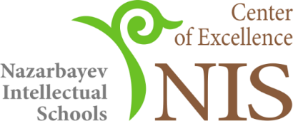 Пример формата карты наблюдения «Планирование урока»
Пример формата карты наблюдения «Качество работы по использованию коллаборативного обучения»
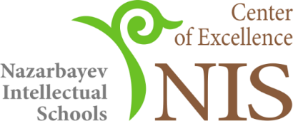 Карта наблюдения «УЧЁТ ВОЗРАСТНЫХ И ИНДИВИДУАЛЬНЫХ ОСОБЕННОСТЕЙ УЧАЩИХСЯ В КЛАССЕ, ИНКЛЮЗИЯ ВСЕХ»
Р/Г Задание.
Разработайте для каждого параметра критерии
1 группа: Стиль вербального взаимодействия с учениками соответствует их возрасту и ЗБР
2 группа: Темп ведения урока соответствует возрасту учеников и их ЗБР
3 группа: Формы работы предполагают вовлеченность всех
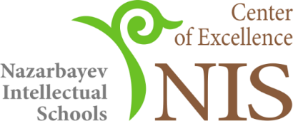 Вывод:
При разрабатывании карт наблюдений необходимо:
понимать из каких элементов состоит изучаемая часть практики;
знать, как должен выглядеть идеальный вариант изучаемого вопроса.

2. В практике выявления профессиональных затруднений педагогов можно использовать готовые карты наблюдения, а можно разрабатывать самим!

3. Помните! Карта наблюдений – это гибкий инструмент, который может изменяться.
Как легче наблюдать?




Что легче разрабатывать?
СН
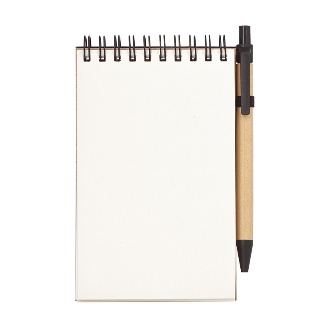 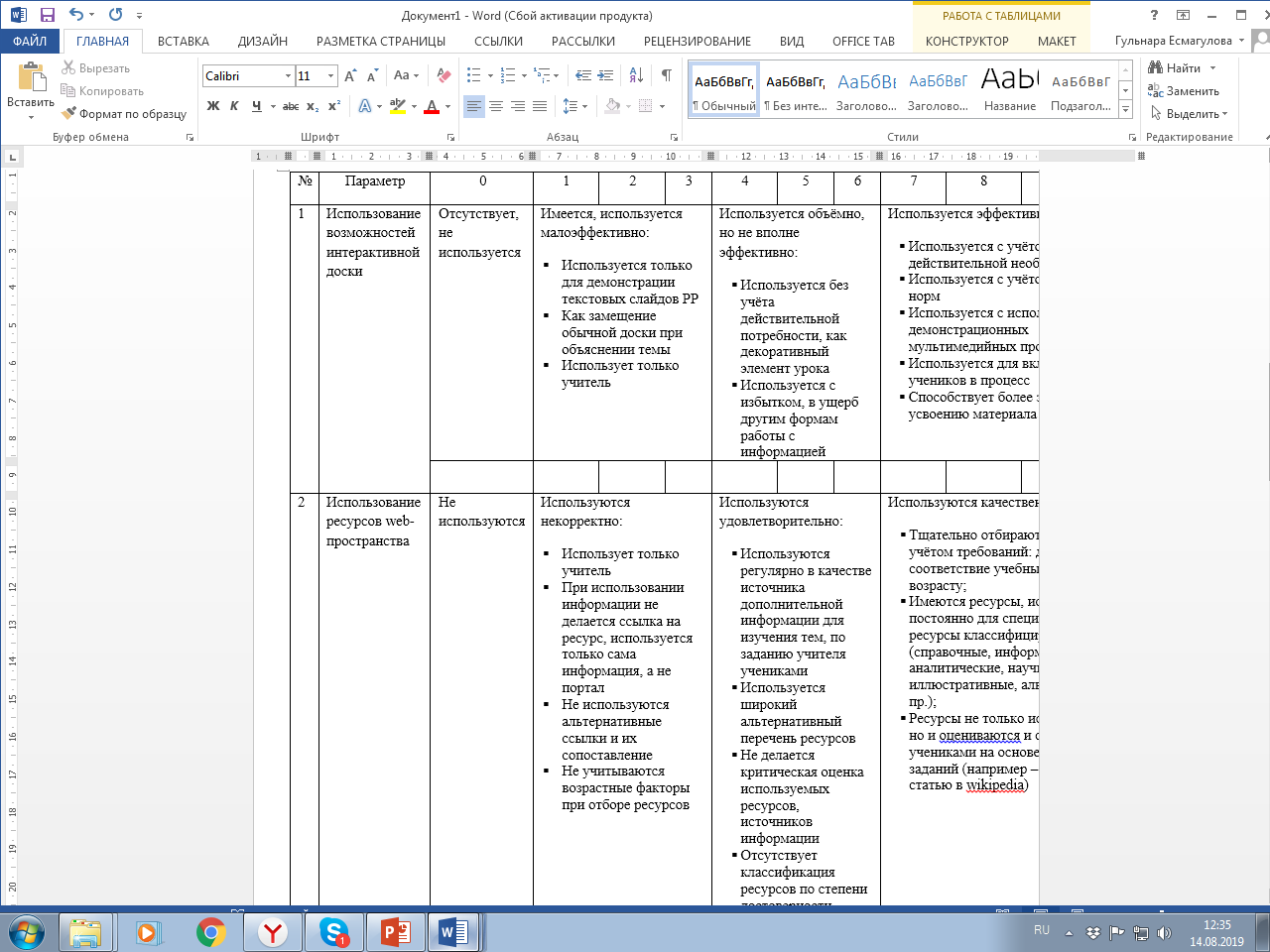 НН
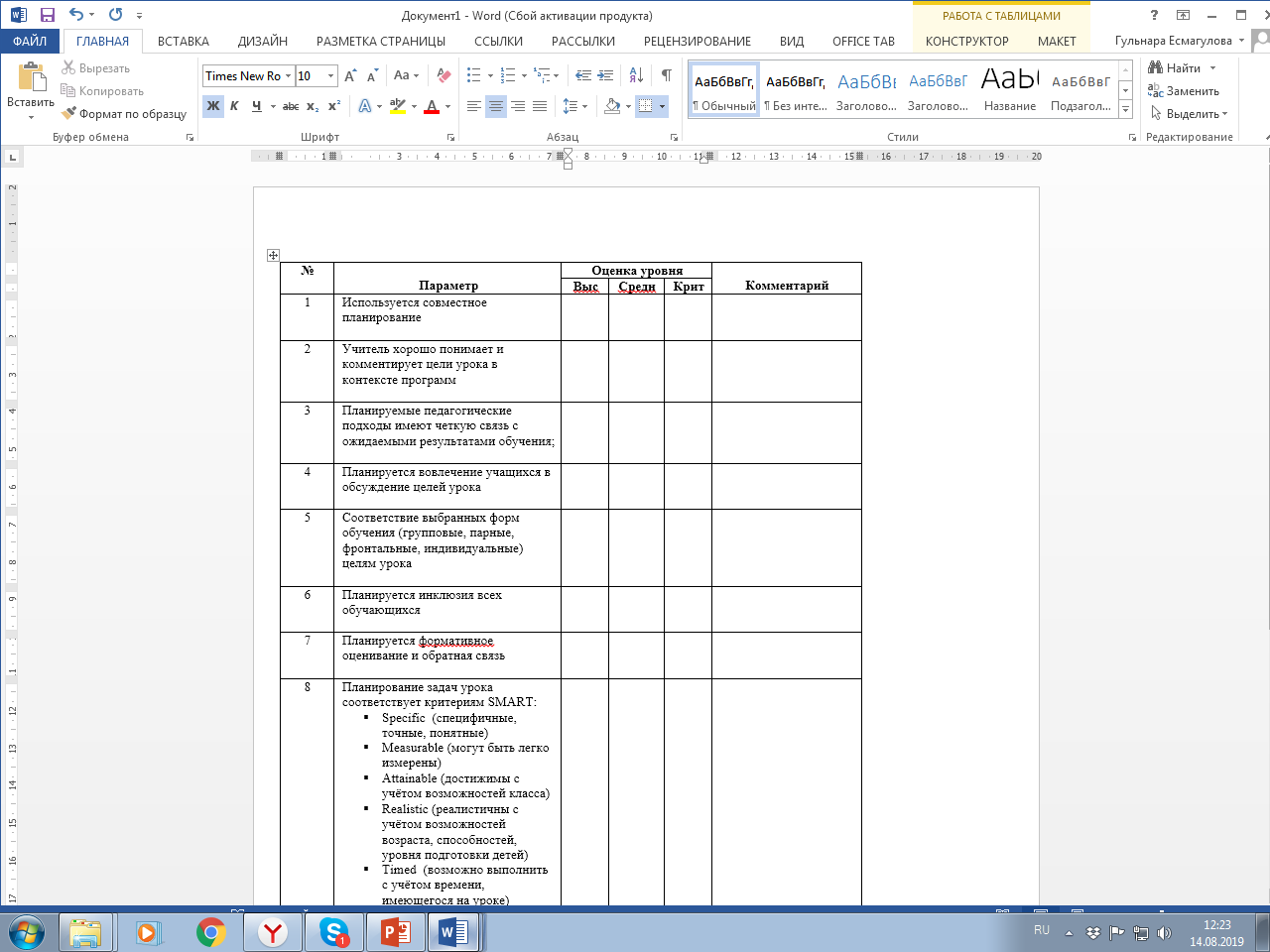 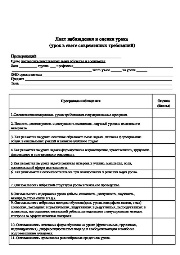 СН
НН
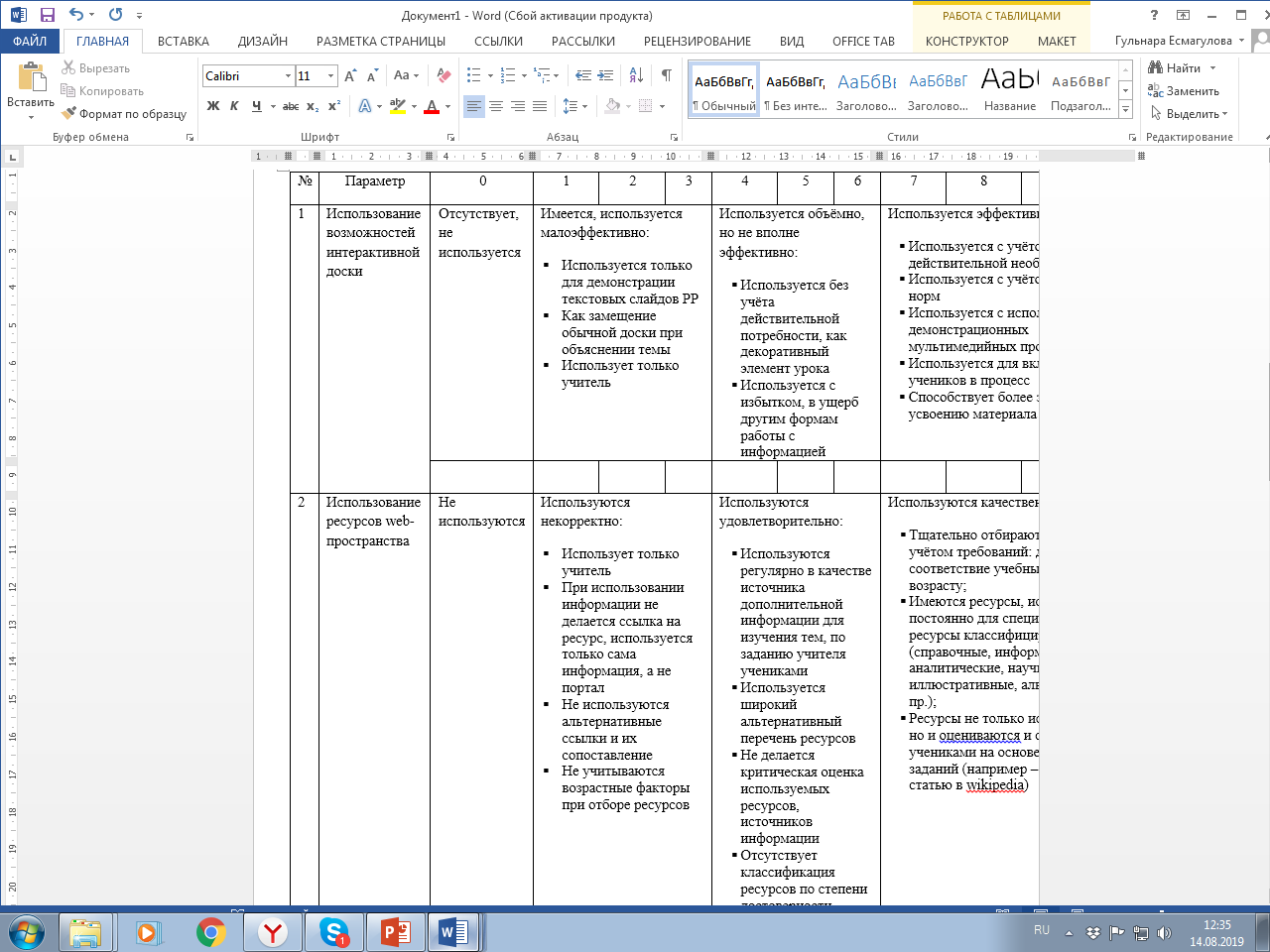 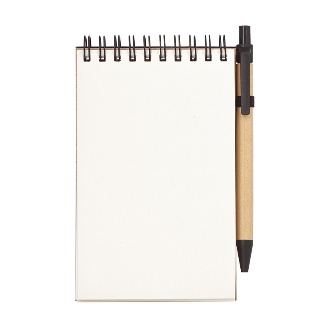 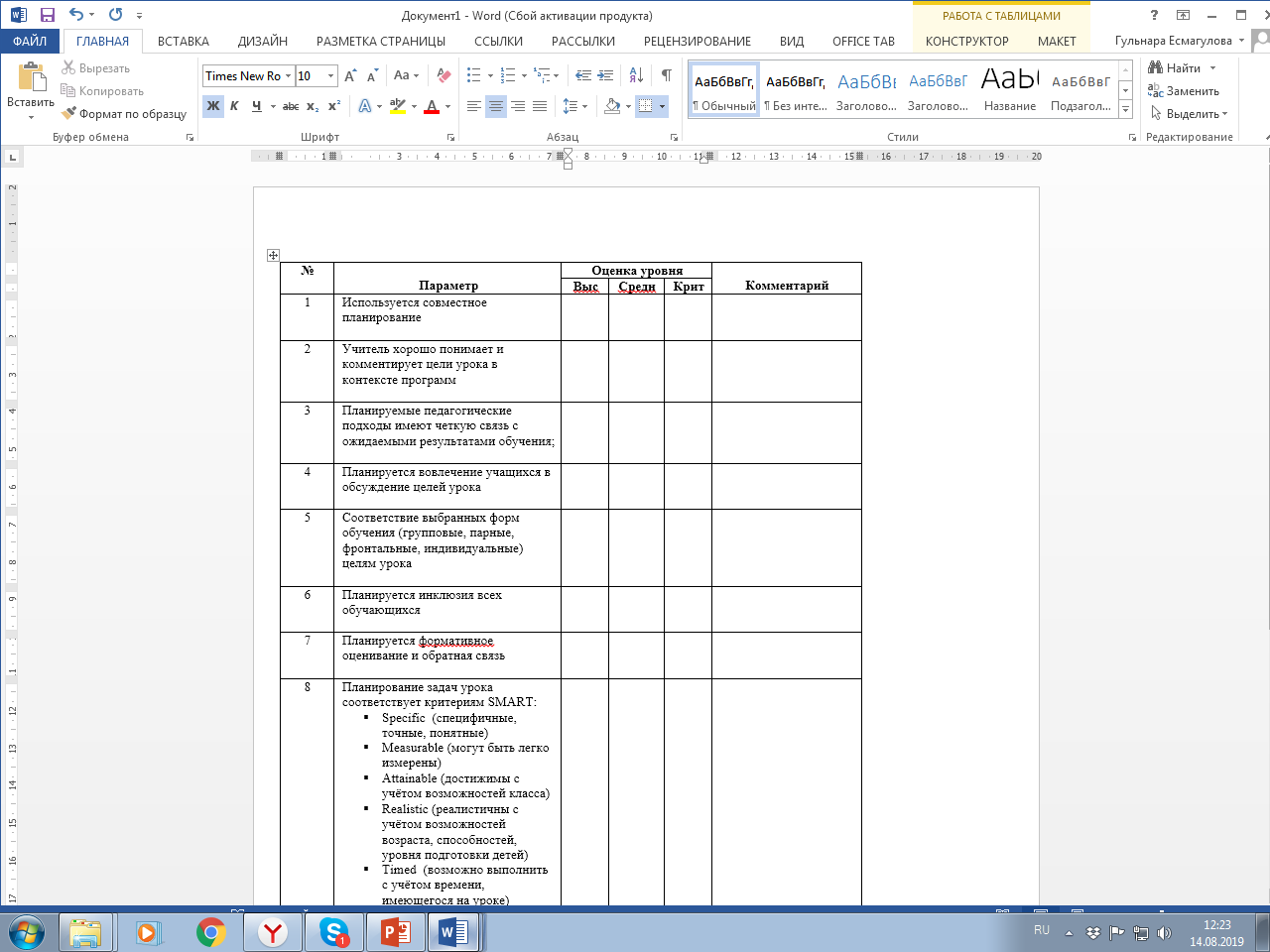 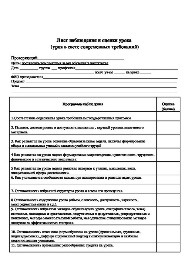